Коммуникативная структура высказывания в связном детском тексте
Полина Эйсмонт
Санкт-Петербургский государственный университет аэрокосмического приборостроения
Проект поддержан РГНФ 16-04-50114
Коммуникативная структура высказывания
Коммуникативная структура эпизода
Коммуникативная структура текста
Коммуникативная структура в детских текстах
Longacre 1996: 2 типа связных текстов – личные нарративы ориентированы на агенс ("agent-oriented”), а отвлеченные – на топик (“topic-oriented”)
Grimshaw, Samok-Lodovici 1998; Karmiloff-Smith 1985; Dimroth, Narasimhan 2012: обратный порядок («новая» – «старая») вплоть до 8 лет. 
Bamberg (1987): 4 стратегии
Nominal :  каждый персонаж называется отдельной лексемой, минимальное число местоименных замен (до 4 лет); 
Local contrast:  нет единой модели, исходят из ситуации (до 6 лет); 
Thematic subject: местоименный повтор используется только для 1 персонажа, для остальных – лексический повтор (7-9 лет); 
Anaphora strategy («взрослая»): начинается зарождаться с 5 лет; переход от неопределенности при первичном упоминании к последующей определенности, использование местоименных повторов
«Кондуит»: КОрпус Неподготовленных Детских Устных Извлеченных Текстов1
213 детей
5 групп испытуемых
1 группа (средний возраст – 3 года): экспериментатор играет с ребенком с использованием игрушек (котенка, зайчика и медвежонка), которые выполняют различные действия, одновременно задавая ребенку связанные с игрой вопросы – Это кто? Что они делают? Как они это делают? и т.д.;
2 группа (средний возраст – 4 года): рассказ по картинкам («Три котенка» В. Сутеева);
3 группа (средний возраст – 5 лет), 4 группа – средний возраст – 6 лет) и 5 группа (средний возраст – 7 лет): рассказ по мультфильму одновременно с его просмотром («Как стать большим?»)
1 http://www.lab.hf-guap.ru/project01.html; Эйсмонт 2017 (в печати)
Материал анализа
Средний возраст – 5;10 (от 4;7 до 7;6)
Общее количество – 126





Средняя длина текста: 
(словоформы)
Анализируемые структуры
T
T-R
R-T
R(T)R
[T]-R
R (thetic A) (Zimmerling 2008; Yanko 2001)
R (thetic B) (Zimmerling 2008; Yanko 2001)
Дислокация ремы
Двойная тема
Нарративная тема
Собственно тема
4,7-5,6: распределение структур по возрасту
Сравнение 3 возрастных групп
Сравнение 3 возрастных групп (в % от общего числа простых тема-рематических структур в текстах группы)
Выводы
Извлеченные тексты ориентированы на топик (topic-oriented)
Обратный порядок проявляется в разном возрасте по-разному:
В возрасте 4,7 – 5,6 - дислокация ремы и перемещение темы
В возрасте 5,7 – 6,6 – количество таких структур минимально
В возрасте 6,7 – 7,6 – перемещение темы и дислокация ремы
В самом младшем возрасте – в эллиптировании темы и дислокации ремы
«Двойная тема»:
Нарративная стратегия накладывается на тематическую стратегию в возрасте до 5,6
Затем происходит выбор в пользу одной из возможных стратегий (см. Bamberg 1987)
Взаимосвязь между употреблением структур разных типов 
С уменьшением с возрастом числа используемых тематических структур увеличивается число тетических структур
Спасибо за внимание!
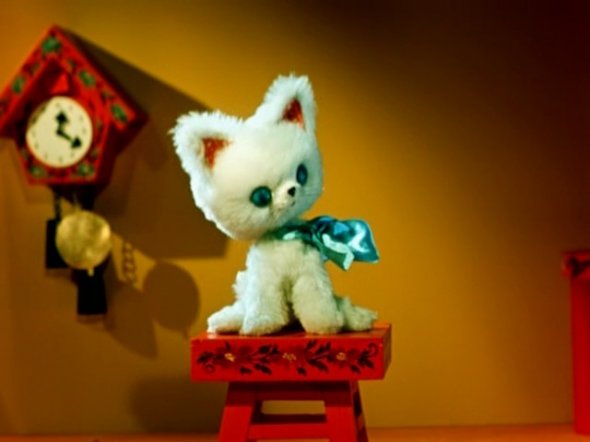